Teknik Presentasi
Pertemuan ketiga
Ratih Pertiwi, M. Ds
Teknik Presentasi
Prinsip-prinsip presentasi
Menyiapkan materi presentasi 
Persiapan sebelum melakukan presentasi
Saat melakukan presentasi
Mengakhiri presentasi
1. Prinsip-prinsip presentasi
Presentasi akan menjadi kebanggaan apabila penyaji berhasil menyampaikan buah pikiran atau materinya dengan baik dan diterima oleh khalayak dengan baik dan berkesan
Sebaliknya, presentasi mungkin juga menjadi tragedi bila penyaji tidak mampu melakukannya dengan baik sehingga materi yang dipersiapkan tidak sampai pada khalayak dan tidak memberi kesan apa-apa
Faktor yang menentukan suksesnya presentasi :
Internal : kesiapan diri & materi
Lingkungan : ruangan, kesiapan sarana presentasi
Khalayak : pendidikan, minat, motivasi dan karakter umum

Presentasi yang sukses ditentukan oleh : 
Materi 				: 50%
Pendekatan Psikologis	: 20%
Metode Penyampaian 	: 20%
Kepribadian diri penyaji	: 10%
2. Menyiapkan materi presentasi
1. Siapkan bahan presentasi          sesuaikan dengan waktu & sarana
2. Susun hal yang ingin disampaikan secara sistematis         membuat ikhtisar/butir-butir penting
3. Mulailah dengan pendahuluan singkat pada topik yang mengarah ke masalah utama. Akhiri dengan pernyataan yang jelas mengenai masalah yang diamati
4. Pilihlah informasi yang paling penting pada topik dan hasil penelitian sebagai materi presentasi 
5. Selama menyiapkan presnetasi, pikirkan semua faktor yang merupakan bagian pesan anda, ikuti alur yang logis dengan mengelompokan presentasi menjadi bagian-bagian yang jelas.
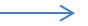